Mathematics
Lesson 6 of 15
Unit 10: Measure and Money Problems
Marathon Training


Independent Task
Mr Whitehead
‹#›
Marathon Training
Tacita is training to run a marathon. Her first session lasts 30 minutes. Each training session afterwards increases by 8 minutes each time.
How long will her 12th training session be?
What will be the total amount of hours she has spent training, after 6 sessions?
Tacita is aiming to run 2 and a half hours in a session. Which will be the first session when she runs more than this time?
[Speaker Notes: Independent Task]
Marathon Training
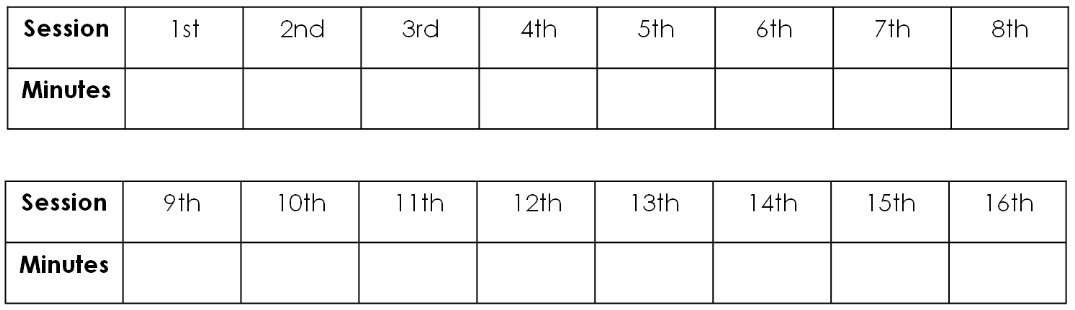 [Speaker Notes: Independent Task]